STUDY GUIDE
NEUROSCIENCES-II &
PSYCHIATRY MODULE
FOURTH  YEAR MBBS
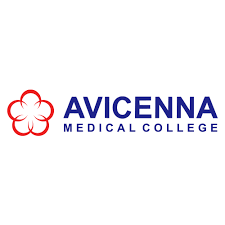 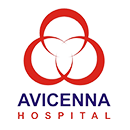 4th YEAR MBBS,  NEUROSCIENCES-II & PSYCHIATRY MODULE
AVICENNA MEDICAL COLLEGE
LIAQUAT NATIONAL MEDICAL COLLEGE
STUDY GUIDE FOR NEUROSCIENES-II & PSYCHIATRY MODULE
Page | 2
4th YEAR MBBS,  NEUROSCIENCES-II & PSYCHIATRY MODULE
AVICENNA MEDICAL COLLEGE
Module name: Neurosciences-II & Psychiatry

Year: Four	Duration: 8 weeks 
Timetable hours: Interactive Lectures, Case-Based Discussion (CBD), Clinical Rotations,  Presentations, Demonstrations, Skills, Self-Study

MODULE INTEGRATED COMMITTEE
DEPARTMENTS’& RESOURCE PERSONS’ FACILITATING LEARNING
Page | 3
4th YEAR MBBS,  NEUROSCIENCES-II & PSYCHIATRY MODULE
AVICENNA MEDICAL COLLEGE
LIAQUAT NATIONAL MEDICAL COLLEGE
INTRODUCTION

WHAT IS A STUDY GUIDE?
It is an aid to:
Inform students how student learning program of the semester-wise module has been  organized
Help students organize and manage their studies throughout the module
Guide students on assessment methods, rules and regulations

THE STUDY GUIDE:
Communicates information on organization and management of the module.  This will help the student to contact the right person in case of any difficulty.
Defines the objectives which are expected to be achieved at the end of the module.
Identifies the learning strategies such as lectures, small group teachings, clinical skills,  demonstration, tutorial and case based learning that will be implemented to achieve the  module objectives.
Provides a list of learning resources such as books, computer assisted learning programs,  web- links, journals, for students to consult in order to maximize their learning.
Highlights information on the contribution of continuous and semester examinations on the  student’s overall performance.
Includes information on the assessment methods that will be held to determine every student’s  achievement of objectives.
Focuses on information pertaining to examination policy, rules and regulations.

CURRICULUM FRAMEWORK
Students will experience integrated curriculum similar to previous modules of all 7 semesters.

INTEGRATED CURRICULUM comprises system-based modules such as Eye/ENT, dermatology, genetics,  rehabilitation and neurosciences-II & psychiatry modules which links basic science knowledge to clinical  problems. Integrated teaching means that subjects are presented as a meaningful whole. Students will  be able to have better understanding of basic sciences when they repeatedly learn in relation to clinical  examples.

LEARNING EXPERIENCES: Case based integrated discussions, Task oriented learning followed by task  presentation, skills acquisition in skills lab, computer-based assignments, learning experiences in clinics,  wards.
Page | 4
4th YEAR MBBS,  NEUROSCIENCES-II & PSYCHIATRY MODULE
AVICENNA MEDICAL COLLEGE
LIAQUAT NATIONAL MEDICAL COLLEGE
INTEGRATING DISCIPLINES OF NEUROSCINCES-II & PSYCHIATRY MODULE
LEARNING METHODOLOGIES

The following teaching / learning methods are used to promote better  understanding:

Interactive Lectures
Small Group Discussion
Case- Based Discussion (CBD)
Clinical Experiences
o	Clinical Rotations
Skills session
INTERACTIVE LECTURES: In large group, the lecturer introduces a topic or common clinical conditions  and explains the underlying phenomena through questions, pictures, videos of patients’  interviews, exercises, etc. Students are actively involved in the learning process.

SMALL GROUP  SESSION: This format helps students to clarify concepts, acquire skills or desired  attitudes. Sessions are structured with the help of specific exercises such as patient case, interviews  or discussion topics. Students exchange opinions and apply knowledge gained from lectures, tutorials  and self study. The facilitator role is to ask probing questions, summarize, or rephrase to help clarify  concepts.
Page | 5
LIAQUAT NATIONAL MEDICAL COLLEGE	4th YEAR MBBS,  NEUROSCIENCES-II & PSYCHIATRY MODULE
CASE-BASED DISUCSSION (CBD): A small group discussion format where learning is focused around a  series of questions based on a clinical scenario. Students’ discuss and answer the questions applying  relevant knowledge gained previously in clinical and basic health sciences during the module and  construct new knowledge. The CBD will be provided by the concern department.
AVICENNA MEDICAL COLLEGE
CLINICAL LEARNING  EXPERIENCES: In small groups, students observe patients with signs and  symptoms in hospital wards, clinics and outreach centers. This helps students to relate knowledge  of basic and clinical sciences of the module and prepare for future practice.
o CLINICAL ROTATIONS: In small groups, students rotate in different wards like Medicine,  Pediatrics, Surgery, Obs & Gyne, ENT, Eye, Family Medicine clinics, outreach centers &  Community Medicine experiences. Here students observe patients, take histories and  perform supervised clinical examinations in outpatient and inpatient settings. They also get  an opportunity to observe medical personnel working as a team. These rotations help  students relate basic medical and clinical knowledge in diverse clinical areas.


SKILLS SESSION: Skills relevant to respective module are observed and practiced where applicable  in skills laboratory.


SELF-DIRECTED STUDY: Students’ assume responsibilities of their own learning through individual  study, sharing and discussing with peers, seeking information from Learning Resource Center,  teachers and resource persons within and outside the college. Students can utilize the time within  the college scheduled hours of self-study.
Page | 6
4th YEAR MBBS,  NEUROSCIENCES-II & PSYCHIATRY MODULE
AVICENNA MEDICAL COLLEGE
LIAQUAT NATIONAL MEDICAL COLLEGE
SEMESTER 8 MODULE 5 : NEUROSCIENCES-II & PSYCHIATRY
INTRODUCTION
Neurological disorders  are diseases of the central and peripheral nervous system. The  jurisdiction starts from Cerebral cortex and moves down through brain stem, spinal cord, cranial  nerves, peripheral nerves, nerve roots, autonomic nervous system, neuromuscular junction, and  finally involves muscles.
This module will provide students with a multidisciplinary approach to understanding the  etiology of neurological and mental disorders. Neurological problems are the leading cause for  disability globally. An estimated 1-billion people around the world have a neurological disorder  or disease, which is almost 15-percent of the world’s population. According to WHO more than  6 million people die because of stroke each year; over 80% of these deaths take place in low-  and middle-income countries. Psychiatric disorders are also major human toll of ill health.  According to 2012 WHO data, Neuro-Psychiatric disorders are among 12 leading causes of  disability and death in Pakistan.
In this module students will learn about the etiology of common disorders encountered by  neurologists and psychiatrists and develop comprehensive understanding of the biological,  pathological, psychological and social factors behind these disorders. The basis for  pharmacological treatments for conditions such as epilepsy, Parkinson’s disease and  schizophrenia will also be discussed.
Page | 7
LIAQUAT NATIONAL MEDICAL COLLEGE	4th YEAR MBBS,  NEUROSCIENCES-II & PSYCHIATRY MODULE

COURSE OBJECTIVES AND STRATEGIES
By the end of Rehabilitation module students should be able to:
AVICENNA MEDICAL COLLEGE
Page | 8
4th YEAR MBBS,  NEUROSCIENCES-II & PSYCHIATRY MODULE
AVICENNA MEDICAL COLLEGE
LIAQUAT NATIONAL MEDICAL COLLEGE
Page | 9
4th YEAR MBBS,  NEUROSCIENCES-II & PSYCHIATRY MODULE
AVICENNA MEDICAL COLLEGE
LIAQUAT NATIONAL MEDICAL COLLEGE
Page | 10
4th YEAR MBBS,  NEUROSCIENCES-II & PSYCHIATRY MODULE
AVICENNA MEDICAL COLLEGE
LIAQUAT NATIONAL MEDICAL COLLEGE
Page | 11
4th YEAR MBBS,  NEUROSCIENCES-II & PSYCHIATRY MODULE
AVICENNA MEDICAL COLLEGE
LIAQUAT NATIONAL MEDICAL COLLEGE
Page | 12
4th YEAR MBBS,  NEUROSCIENCES-II & PSYCHIATRY MODULE
AVICENNA MEDICAL COLLEGE
LIAQUAT NATIONAL MEDICAL COLLEGE
Page | 13
4th YEAR MBBS,  NEUROSCIENCES-II & PSYCHIATRY MODULE
AVICENNA MEDICAL COLLEGE
LIAQUAT NATIONAL MEDICAL COLLEGE
Page | 14
4th YEAR MBBS,  NEUROSCIENCES-II & PSYCHIATRY MODULE
AVICENNA MEDICAL COLLEGE
LIAQUAT NATIONAL MEDICAL COLLEGE
Page | 15
4th YEAR MBBS,  NEUROSCIENCES-II & PSYCHIATRY MODULE
AVICENNA MEDICAL COLLEGE
LIAQUAT NATIONAL MEDICAL COLLEGE
Page | 16
4th YEAR MBBS,  NEUROSCIENCES-II & PSYCHIATRY MODULE
AVICENNA MEDICAL COLLEGE
LIAQUAT NATIONAL MEDICAL COLLEGE
Page | 17
4th YEAR MBBS,  NEUROSCIENCES-II & PSYCHIATRY MODULE
AVICENNA MEDICAL COLLEGE
LIAQUAT NATIONAL MEDICAL COLLEGE
Page | 18
4th YEAR MBBS,  EUROSCIENCES-II & PSYCHIATRY MODULE
AVICENNA MEDICAL COLLEGE
LIAQUAT NATIONAL MEDICAL COLLEGE
Page | 19
4th YEAR MBBS,  NEUROSCIENCES-II & PSYCHIATRY MODULE
AVICENNA MEDICAL COLLEGE
LIAQUAT NATIONAL MEDICAL COLLEGE
Apart from attending daily scheduled  sessions, students too should engage in  self-study to ensure that all the objectives  are covered
Page | 20
4th YEAR MBBS,  NEUROSCIENCES-II & PSYCHIATRY MODULE
AVICENNA MEDICAL COLLEGE
LIAQUAT NATIONAL MEDICAL COLLEGE
LEARNING RESOURCES
Page | 21
LIAQUAT NATIONAL MEDICAL COLLEGE	4th YEAR MBBS,  NEUROSCIENCES-II & PSYCHIATRY MODULE

ADDITIONAL LEARNING RESOURCES
AVICENNA MEDICAL COLLEGE
Page | 22
4th YEAR MBBS,  NEUROSCIENCES-II & PSYCHIATRY MODULE
AVICENNA MEDICAL COLLEGE
LIAQUAT NATIONAL MEDICAL COLLEGE
ASSESSMENT METHODS:

Theory:
Best Choice Questions (BCQs) also known as MCQs (Multiple Choice Questions) are used to  asses objectives covered in each module.

A BCQ has a statement or clinical scenario followed by four options (likely answer).
Students after reading the statement/scenario select ONE, the most appropriate  response from the given list of options.
Correct answer carries one mark, and incorrect ‘zero mark’. There is no negative marking.
Students mark their responses on specified computer-based/OMR sheet designed for AVMC
EMQs:
An EMQ has:
An option list of 5-15 which may be nerve supply, functions, diagnosis, investigations  etc
A Lead In –Statement/Question
Two to four Stems or Clinical Scenarios
For each stem or clinical scenario, the student should choose the most appropriate option  from the option list.
A single option can be used once, more than once or not at all.
Correct answer carries one mark and incorrect ‘zero mark’. There is NO negative marking.
Student mark their responses on a specified computer-based sheet for EMQs.

OSPE/OSCE: Objective Structured Practical/Clinical Examination:

Each student will be assessed on the same content and have same time to complete the task.
Comprise of 12-25 stations.
Each station may assess a variety of clinical tasks, these tasks may include history taking,  physical examination, skills and application of skills and knowledge
Stations are observed, unobserved, interactive and rest stations.
Observed and Interactive Stations:
They will be assessed by internal or external examiners through structured viva or tasks.

Unobserved Stations:
It will be static stations in which there may be an X-ray, Labs reports, pictures,
clinical scenarios with related questions for students to answer on the provided  answer copy.
Page | 23
4th YEAR MBBS,  NEUROSCIENCES-II & PSYCHIATRY MODULE
AVICENNA MEDICAL COLLEGE
LIAQUAT NATIONAL MEDICAL COLLEGE
Rest station
o	I t is a station where there is no task given and in this time student can  organize his/her thoughts.


AVMC nternal Evaluation Policy

Students will be assessed to determine achievement of module objectives through the following:
Module Examination: will be scheduled on completion of each module. The method of  examination comprises theory exam which includes BCQs and OSPE (Objective Structured  Practical Examination).
Graded Assessment of students by Individual Department: Quiz, viva, practical, assignment,  small group activities such as CBL, TBL, TOL, online assessment, ward activities, examination,  and log book.
Marks of both modular examination and graded assessment will constitute 20% weightage.
As per UHS policy, this 20% will be added by UHS to Semester Examination.
Formative Assessment
Individual department may hold quiz or short answer questions to help students assess  their own learning. The marks obtained are not included in the internal evaluation
More than 75% attendance is  needed to sit for the modular  and semester examinations
Page | 24
LIAQUAT NATIONAL MEDICAL COLLEGE	4th YEAR MBBS,  NEUROSCIENCES-II & PSYCHIATRY MODULE

MODULAR EXAMINATION RULES & REGULATIONS (AVMC)
AVICENNA MEDICAL COLLEGE
Student must report to examination hall/venue, 30 minutes before the exam.
Exam will begin sharp at the given time.
No student will be allowed to enter the examination hall after 15 minutes of scheduled  examination time.
Students must sit according to their roll numbers mentioned on the seats.
Cell phones are strictly not allowed in examination hall.
If any student is found with cell phone in any mode (silent, switched off or on) he/she will be not be  allowed to continue their exam.
No students will be allowed to sit in exam without University Admit Card, AVMC College ID Card and  Lab Coat
Student must bring the following stationary items for the exam: Pen, Pencil, Eraser, and  Sharpener.
Indiscipline in the exam hall/venue is not acceptable. Students must not possess any written  material or communicate with their fellow students.
Page | 25
4th YEAR MBBS,  NEUROSCIENCES-II & PSYCHIATRY MODULE
AVICENNA MEDICAL COLLEGE
LIAQUAT NATIONAL MEDICAL COLLEGE
Examination Protocols:

In each semester, module will be assessed by theory paper comprising MCQs and EMQs. For  example semester 8 will have separate theory paper of EYE, Dermatology, Plastic Surgery & Burns,  Neuro-Sciences-II & Psychiatry, Genetics-II and Rehabilitation modules.
There will be one OSPE (Objective Structured Practical Examination)/OSCE (Objective Structured  Clinical Examinations) which will cover all modules of semester eight.
Theory

Theory paper will comprise of 80 one best type MCQs and 20 EMQs.
Time duration for theory paper will be 120 minutes.
Students will mark their responses on UHS specified response sheets assessed by computer  software.
It will carry out 80% contribution in theory results of the Semester.
There is no negative marking.

OSPE/OSCE:

It may comprise between 12- 25 stations. Each station will carry 10 marks.

UHS Grading System

It will be based on GPA – 4 system
A candidate obtaining GPA less than 2.00 (50%) is declared un-graded (fail).

Cumulative transcript is issued at the end of clearance of all modules.
Page | 26
4th YEAR MBBS,  NEUROSCIENCES-II & PSYCHIATRY MODULE
AVICENNA MEDICAL COLLEGE
LIAQUAT NATIONAL MEDICAL COLLEGE
Retake Examination
Retake examinations are for those students who fail in semester examinations, and those who have  passed semester examinations with GPA less than 3.0 may reappear in respective retake examination  to improve grades.

The format of the retake examination is exactly the same as in semester examinations.

Retake examination will be conducted 3 weeks after declaration of results.

Promotion to next class

Students who pass both semester examinations are promoted from first year to second year.

Students who fail the MBBS first year semester retake examination will be promoted to second year.
Students will be promoted from second year to third year and onward only if they have passed the  semester examinations of that year.

Clearance of all modules and their components of semester one to four are mandatory for  promotion from second year to third year (as per PMDC rules).

As per PMDC rules any candidate failing to clear a module or its component in four (1+3)  attempts is NOT allowed to carry out further medical education.

Clearance of all modules and their components of semester/s are mandatory for promotion from  third year onward.
Page | 27
4th YEAR MBBS,  NEUROSCIENCES-II & PSYCHIATRY MODULE
AVICENNA MEDICAL COLLEGE
LIAQUAT NATIONAL MEDICAL COLLEGE
SCHEDULE:
*Final dates will be announced later
** There will be combined module exam for Dermatology, Genetics and Rehabilitation modules
Page | 28